Diet
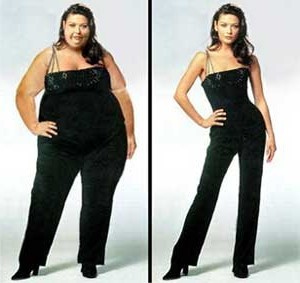 To be or not to be?
Good products
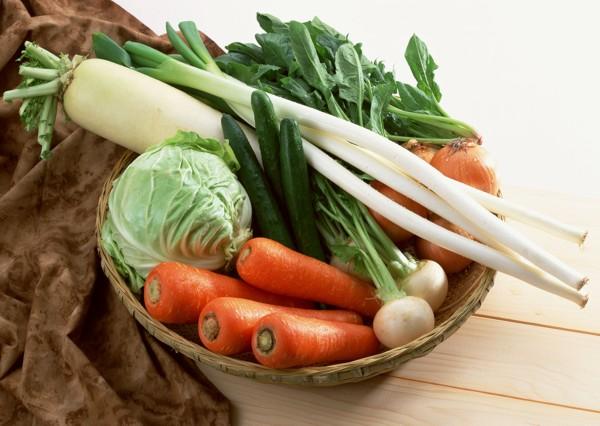 fruits
vegetables
butter
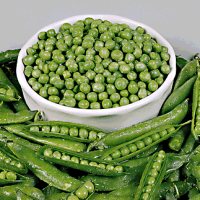 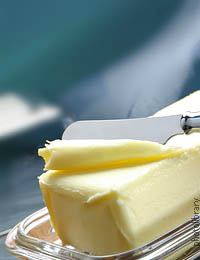 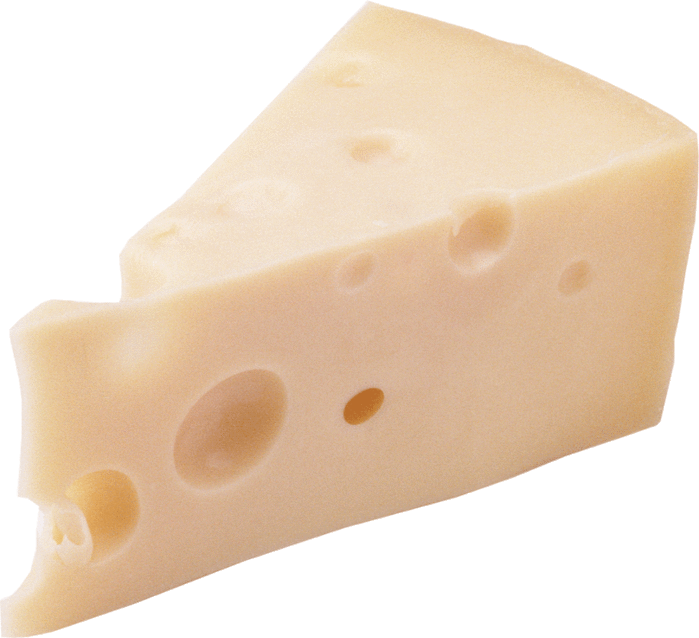 beans
cheese
Good products
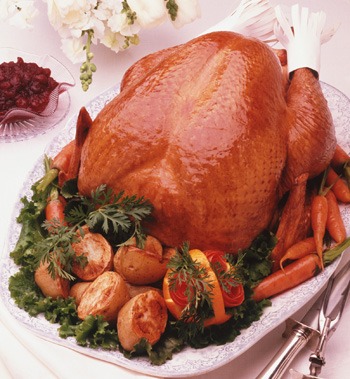 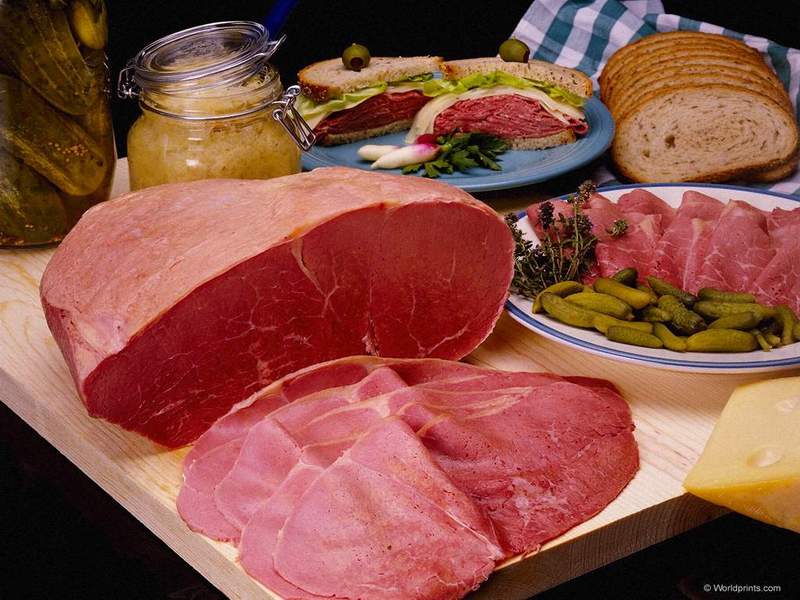 meat
poultry
fish
Good products
cereals
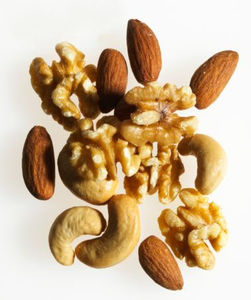 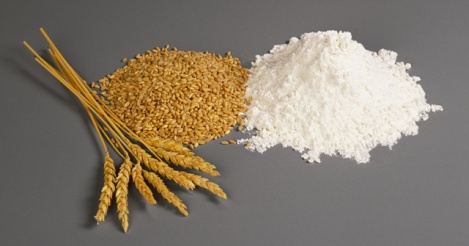 milk
nuts
porridge
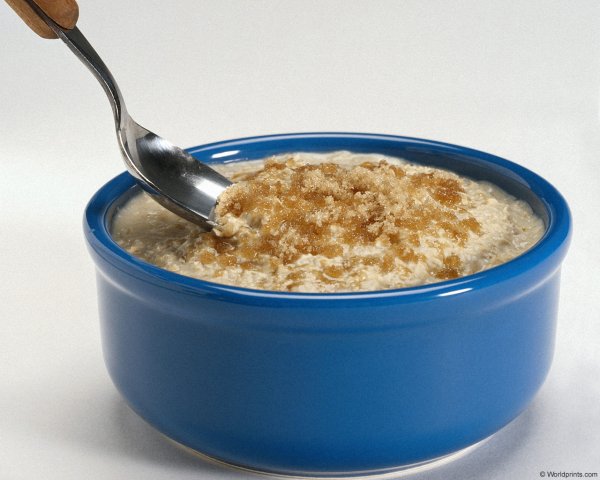 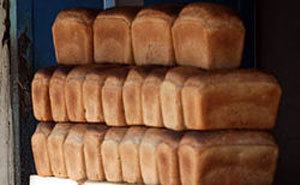 brown bread
Good drinks
mineral
water
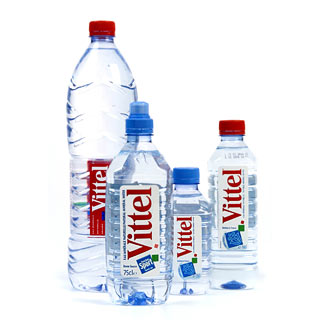 green tea
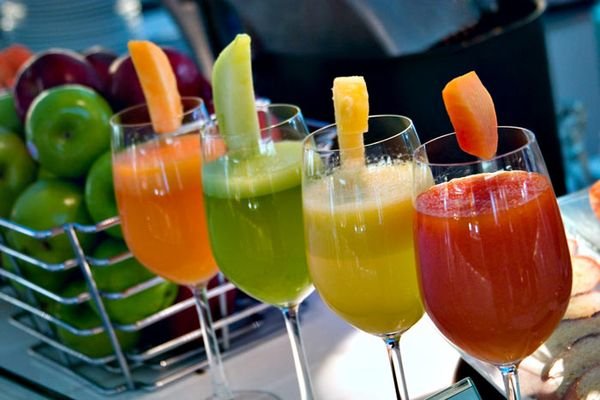 juices
Bad products
pizza
chips
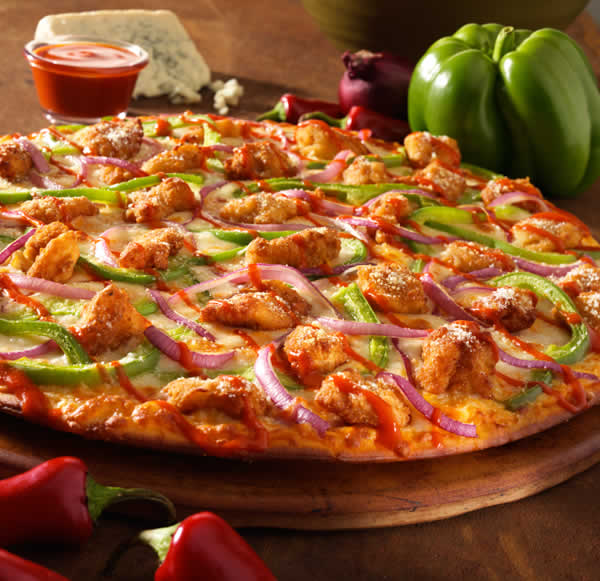 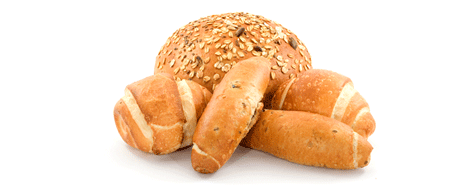 rolls
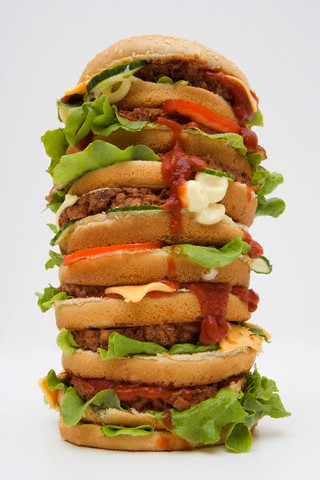 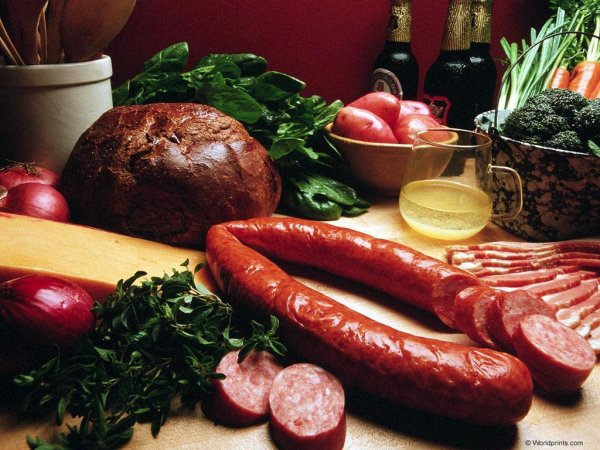 salami
hamburger
Bad products
macaronies
(pasta)
chocolate
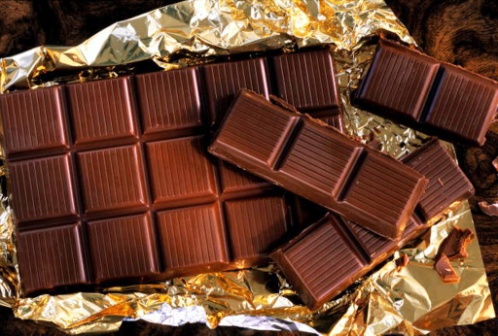 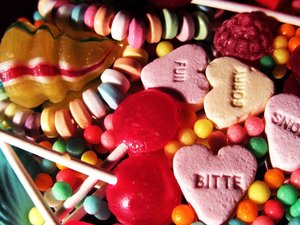 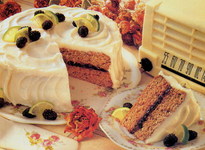 cake
sweets
Bad drinks
beer
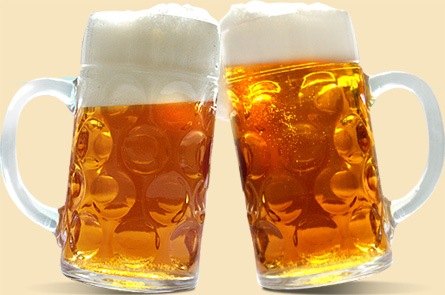 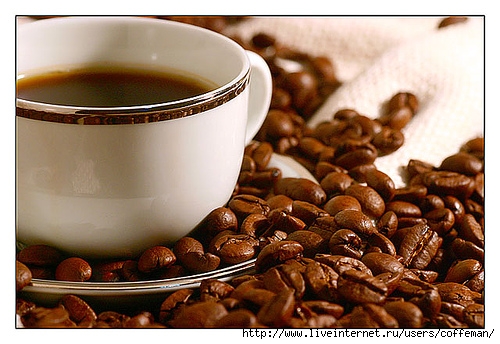 lemonade
coffee
A balanced food
Fruits and 
vegetables
Cereals, bread, 
pasta
Meat, fish, 
eggs,beans
Milk 
products
Fat, sweets
A balanced food
To look wonderful

To be healthy
What does she eat?
An  unbalanced food
to cause health problems

to look ugly
What does he eat?
To keep fit                                                                     to be healthy
To cut out snacks                                                          to eat less everything
To look wonderful                                                        to cause health problems
To eat more vegetables and fruits                            to eat a variety of food
Not to overeat                                                               to use low-calorie food
To have anaemia                                                           to cut out of sweets
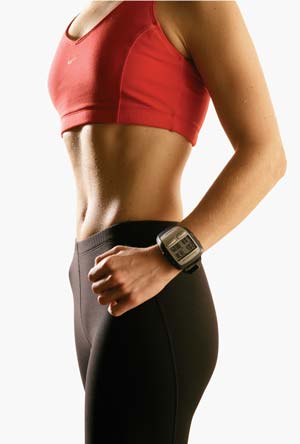 Diet: good and bad points
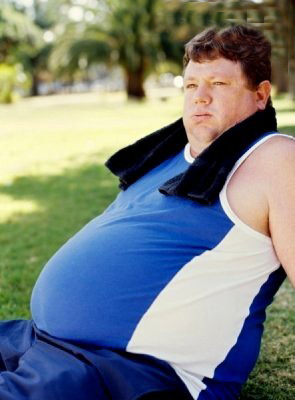 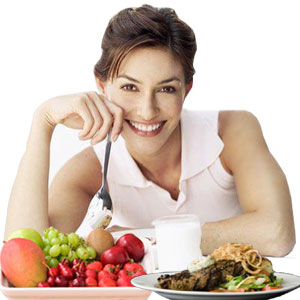 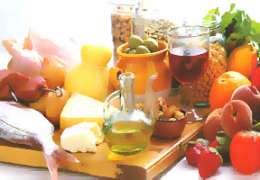 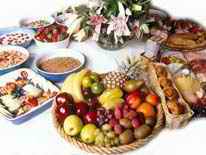 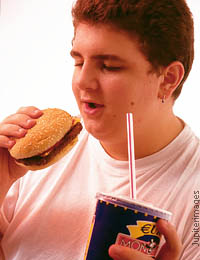 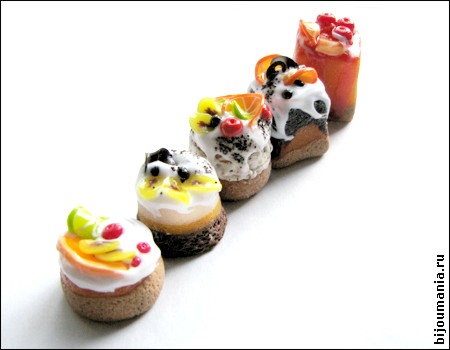 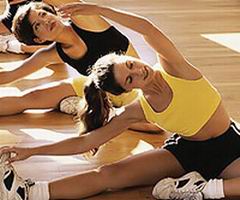 Dictation
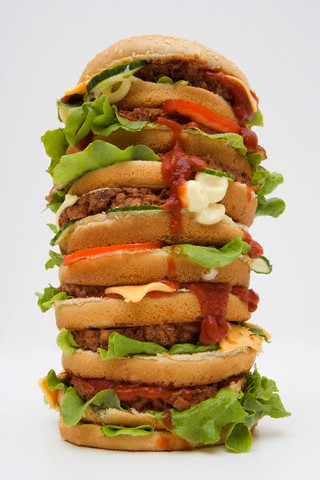 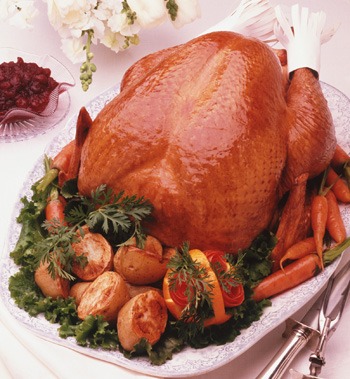 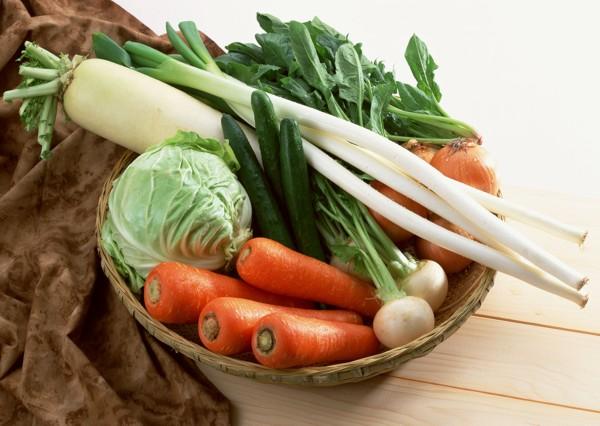 1
2
3
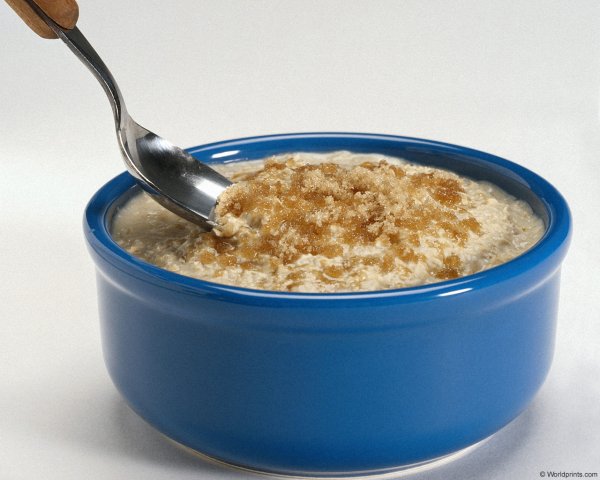 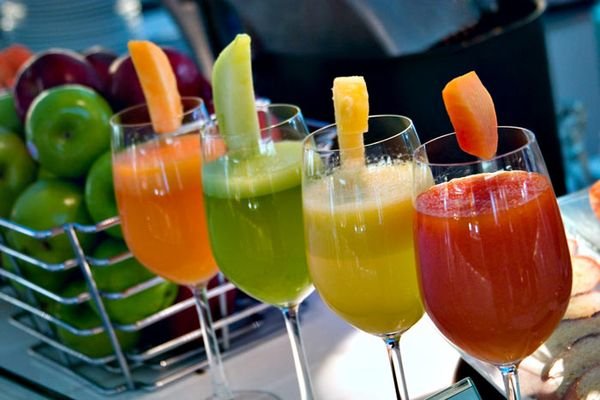 4
5
Dictation
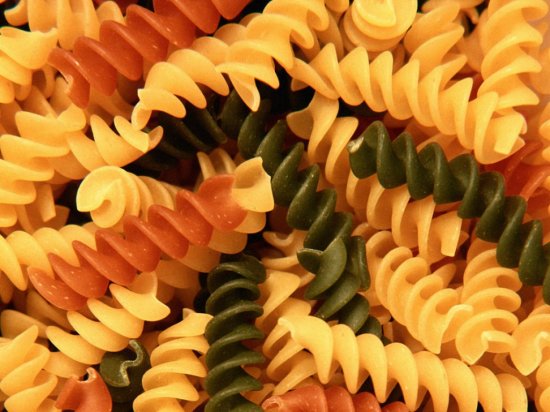 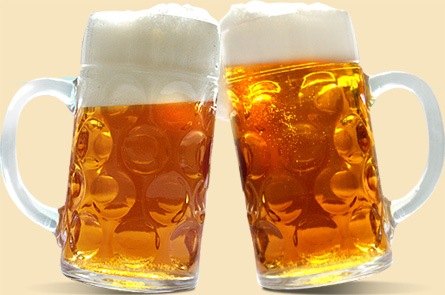 6
7
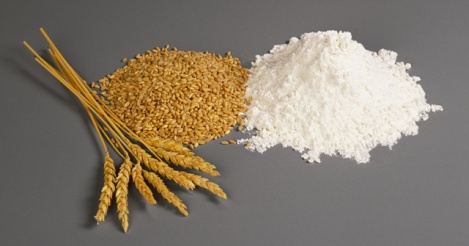 8
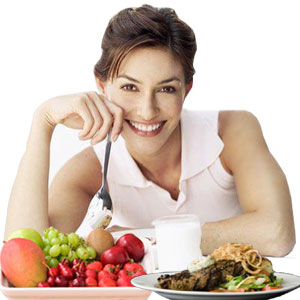